Caractérisation spectrale du front d’onde réfléchi 
de la lame dichroïque d’Euclid
Maël Baron
04/10/2022
Sommaire
	Introduction
	       - Euclid
	       - Weak-Lensing
	       - PSF
	La lame dichroïque d’Euclid
	Mesure de la WFE de la dichroïque
	Modélisation des propriétés spectrales
	       - Objectif
	       - Approche
	       - Performance
	Conclusion
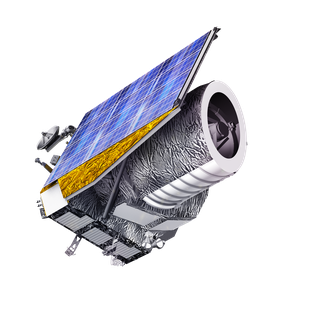 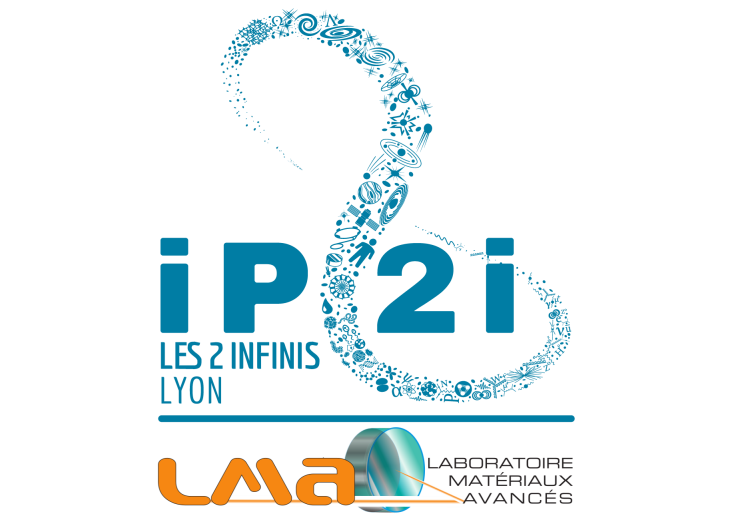 2
Introduction – Euclid
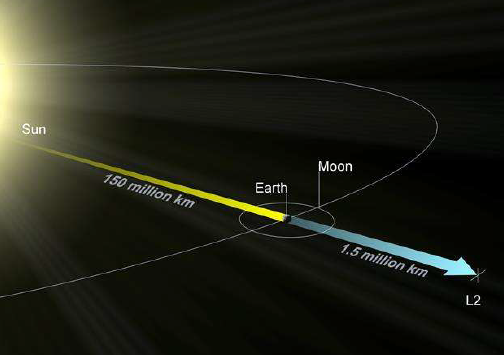 Objectif Mission Euclid (ESA M2): 
Caractériser la dynamique et composition de l’univers.
Cela inclut la caractérisation de l’énergie noire (DE) et de la matière noire (DM).
Observations sur 2/3 du ciel (20000 deg²).
Télescope spatial lancé en L2 courant 2023.
Deux sondes cosmologiques 
Weak-Lensing (analyse de la forme des galaxies).
Galaxy Clustering (analyse de leur distribution dans l’espace).
Deux instruments
VIS (imagerie visible) 		 Weak-Lensing
NISP (Spectrophotométrie IR) 	 Galaxy Clustering
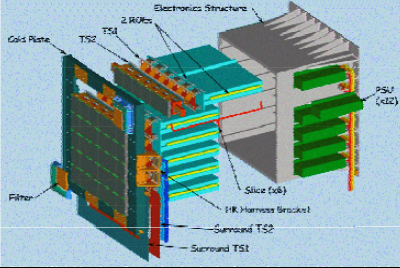 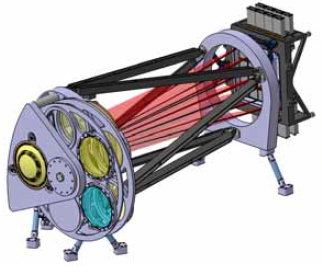 VIS
NISP
Crédit images: Euclid Definition Study Report (Redbook)
3
Introduction – Weak-Lensing
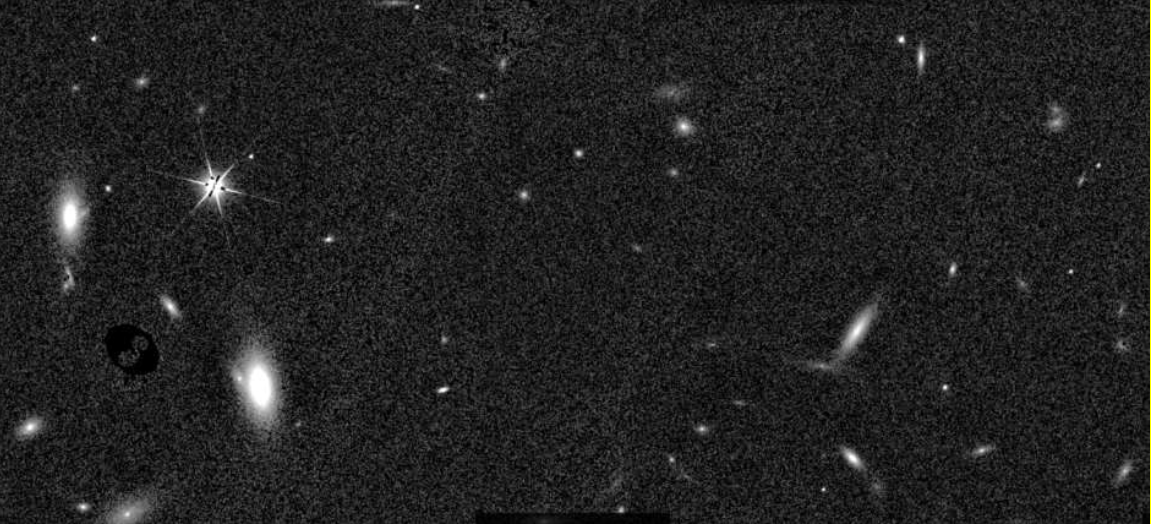 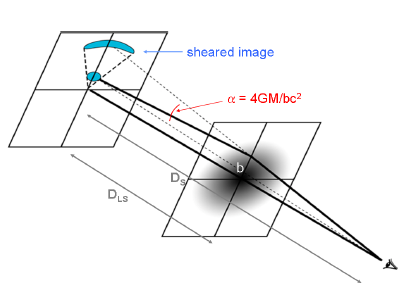 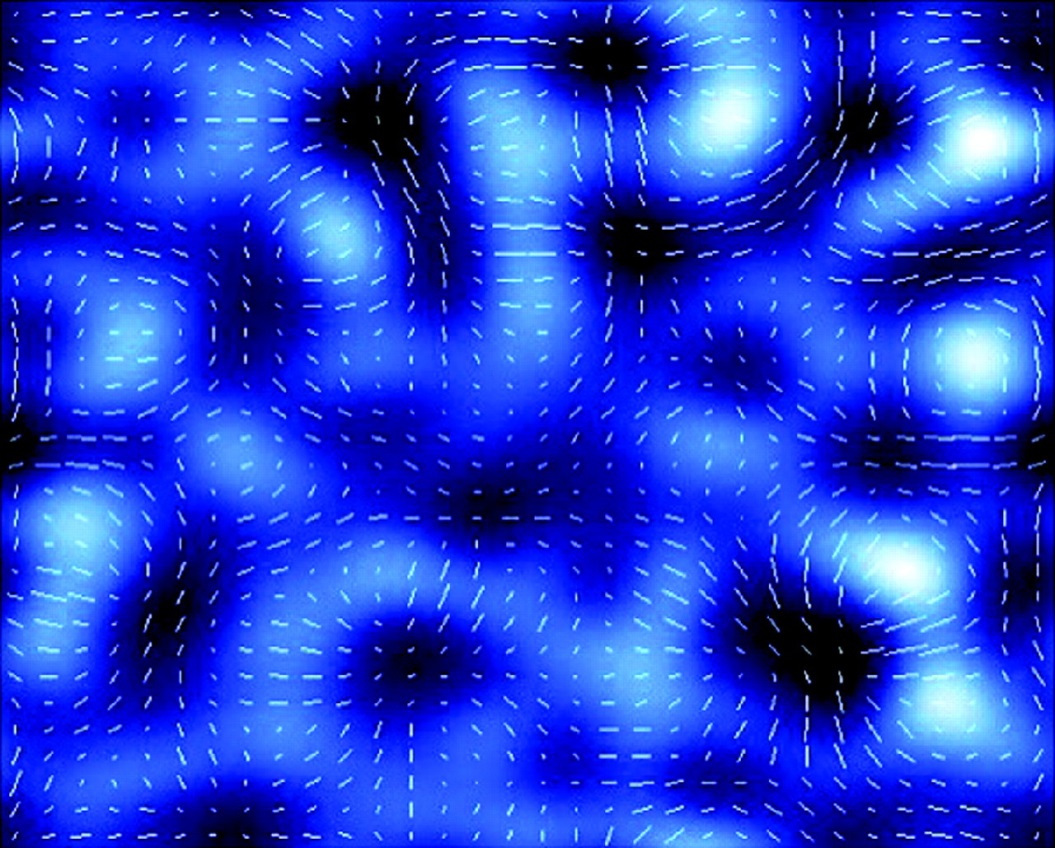 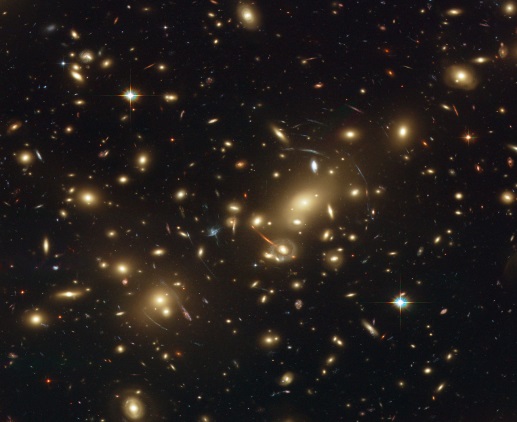 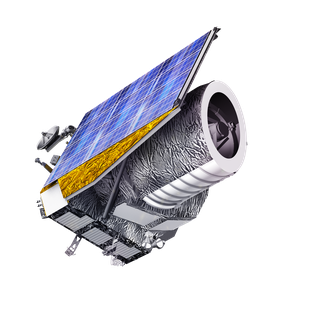 Observation
Analyse statistique
Illustration du Weak-Lensing et ellipticité induite [1]
Imagerie visible
Localisation matière noire
Note : Les deux images ne correspondent pas et sont purement illustratives
4
Introduction – PSF
Le Weak Lensing est une sonde cosmologique très sensible à la 
« Point-Spread Function » (PSF).
	
PSF = image (étalée) d’une source ponctuelle, vue par le télescope.

Biais qui doit être précisément caractérisé pour être déconvolué de l’image.

Sinon, impossible de décoréller l’ellipticité PSF et l’ellipticité induite par la DM.
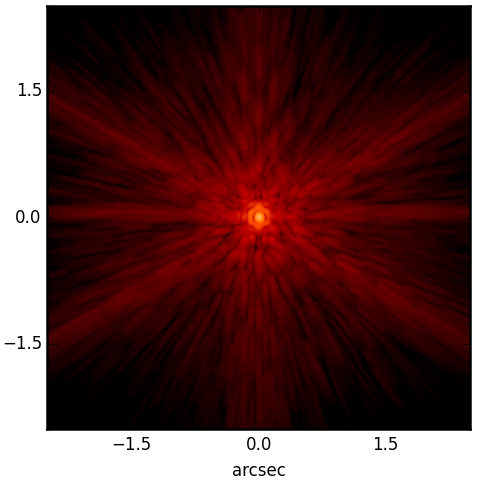 Exemple: PSF du JWST [2]
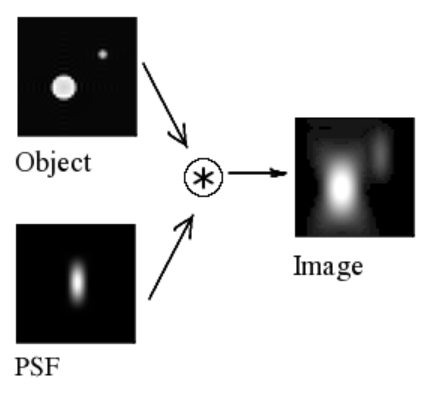 Exemples de contributeurs PSF dans Euclid:

PSF  spatiale 		 Ouverture du télescope (diffraction)
PSF temporelle 	 Rotation du télescope (dépointage)
PSF chromatique 	 Propriétés chromatiques du télescope
Si la PSF est à chromaticité complexe, l’image biaisée d’une galaxie dépendra de son propre spectre d’émission.
Convolution d’une PSF [3]
5
La lame dichroïque d’Euclid
Lame dichroïque placée avant NISP
réfléchit la partie visible vers VIS (550-900 nm). 
Laisse passer l’IR vers NISP (920-2000 nm).
Propriétés optiques assurées par un empilement de couches minces.
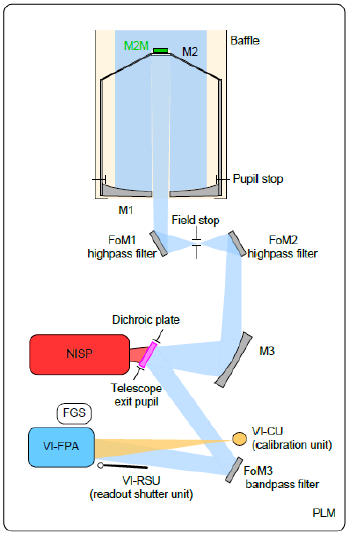 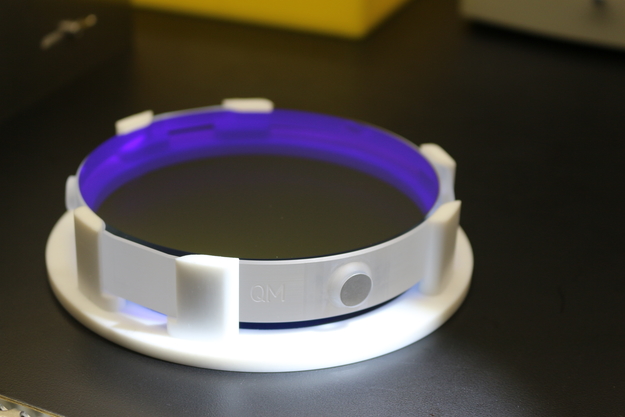 Crédit images [4,5]
6
La lame dichroïque d’Euclid
[n1,d1]
Spécifications Euclid DC [6]
S,P
S,P
[n2,d2]
99 %
25 nm
35 nm
ns
Substrat
5 %
3 %
Physique des couches minces [9]
900 nm
550 nm
7
La lame dichroïque d’Euclid
Substrat
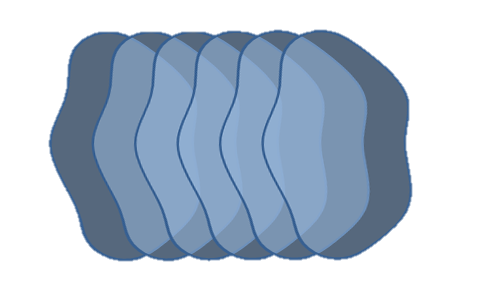 Front d’onde dégradé
Front d’onde plan
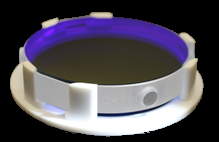 8
La lame dichroïque d’Euclid
Chambre à vide
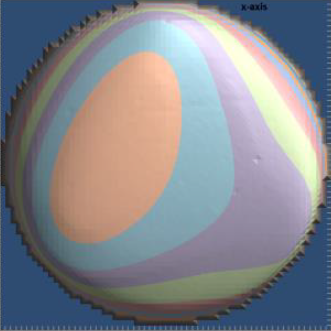 Variation d’épai.(%)
240 RPM
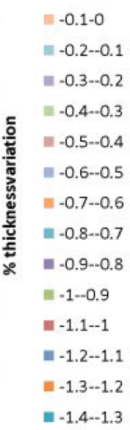 Procédé de fabrication Euclid DC [7]
Euclid 
Dichro
Erreurs de dépôt pour Euclid DC [8]
Contrôle épaisseur
9
La lame dichroïque d’Euclid
240 RPM
Chambre à vide
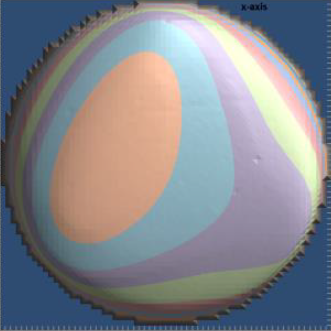 Contrôle épaisseur
Variation d’épai.(%)
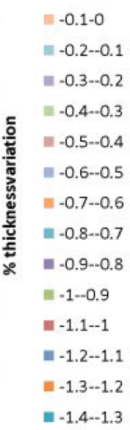 Procédé de fabrication Euclid DC [7]
Euclid 
Dichro
Erreurs de dépôt pour Euclid DC [8]
10
Mesure de la WFE de la dichroïque
Banc développé par Imagine Optic (Orsay) depuis Janvier 2022.

Installation au LMA actuellement.

Mesures faites sur un flight spare.
Dichroïque/Flat
Rotation
Expandeur faisceau
LASER
blanc
Diagnostic
Polariseur
Monochro-
mateur
WFE
Int.
PSF
Source
Réducteur faisceau
Translation + Rotation
Analyseur
Schéma du banc OBSERVE d’Imagine Optic
11
Mesure de la WFE de la dichroïque
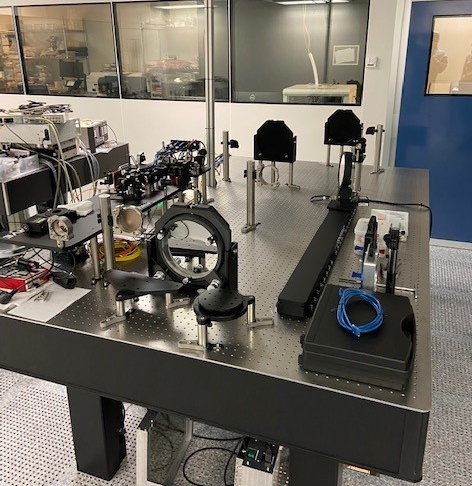 Installation du banc en salle blanche du LMA
Actuellement en cours d’assemblage et de validation au LMA.
Définition/Développement/Validation par Imagine Optic
Fev. 2021 -> Dec. 2022

Campagne préliminaire
Jan. 2023 + 2 semaines
Vérification rapide des propriétés de la dichro.
Vérification de certaines hypothèses (polarisation …).

Campagne principale
Jan. 2023 + 4 mois
Toutes les données WFE (etc) à envoyer au Consortium Euclid
avant le lancement.
12
Modélisation des propriétés spectrales – objectif
Calcul des TFEs
Calcul de la WFE
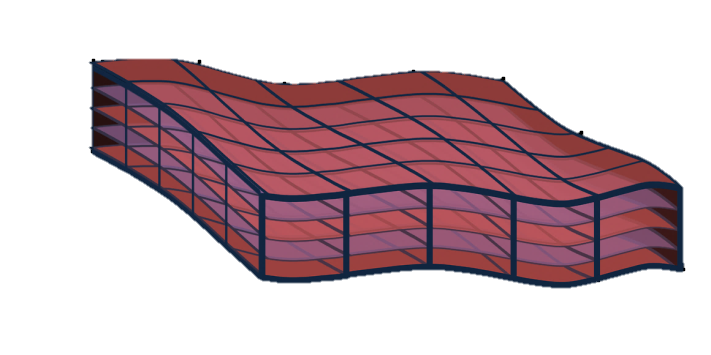 Stratégie
Recréer l’empilement avec ses TFEs en chaque couche, par optimisation.

Retrouver les propriétés WFE, Ref avec la théorie des couches minces.
Métrologie
13
Modélisation des propriétés spectrales – approche
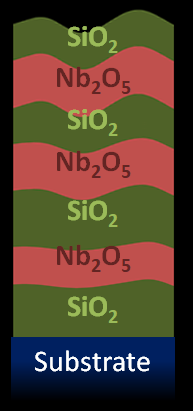 Sputt.
Sputt.
Sputt.
Sputt.
Sputt.
Substrate
Substrate
Substrate
Substrate
Substrate
Lap 4 : Nb2O5
Lap 5 : Nb2O5
Formalisme de l’approche homo. [10]
14
Modélisation des propriétés spectrales – approche
Approche bi-profil (2 TFE)
La TFE (relative) d’une couche dépend du matériau considéré
Approche plus réaliste mais plus complexe. 

Deux facteurs d’échelle combinés. Besoin de découpler les deux contributions.
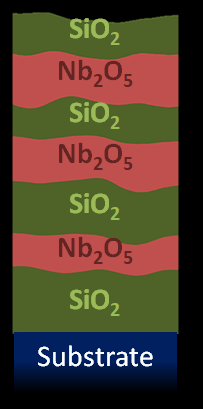 Sputt.
Sputt.
Sputt.
Sputt.
Sputt.
Substrate
Substrate
Substrate
Substrate
Substrate
Lap 4 : Nb2O5
Lap 5 : Nb2O5
15
Modélisation des propriétés spectrales – Performance
Homothétique VS bi-profil
Simulations de reconstruction d’un empilement à TFE décoréllées avec les deux fits.
Échantillon avec TFE non corrélées
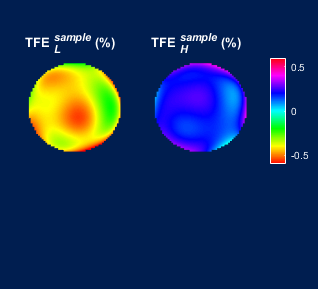 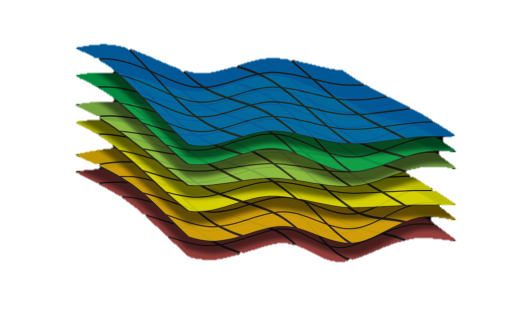 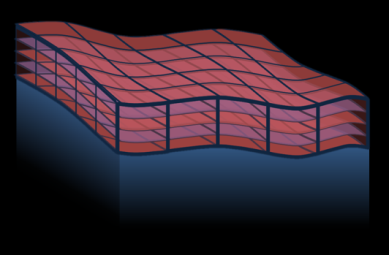 Génère une WFE
Empilement
« échantillon  »
16
Modélisation des propriétés spectrales – Performance
Homothétique VS bi-profil
Simulations de reconstruction d’un empilement à TFE décoréllées. Résidus importants avec une reconstruction « homothétique ».
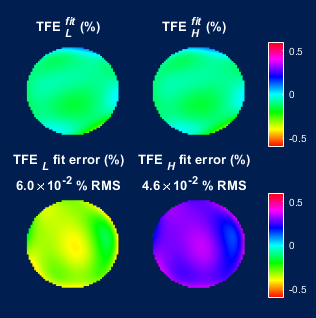 Échantillon avec TFE non corrélées
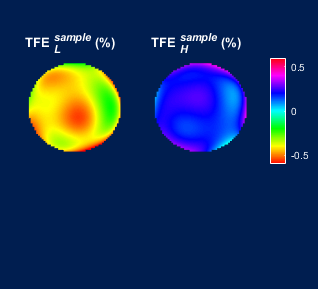 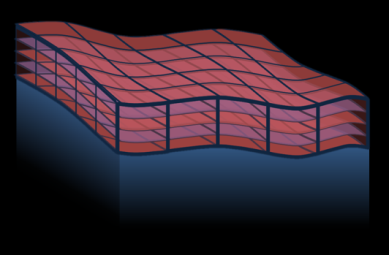 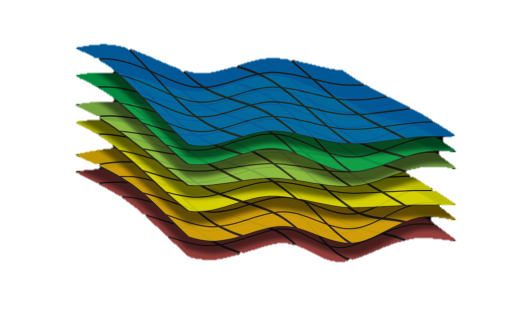 Fit homothétique
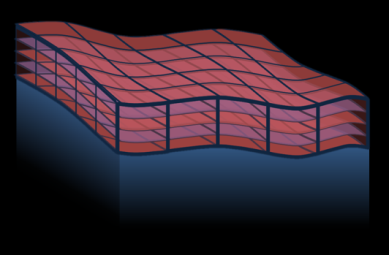 Génère une WFE
Empilement
simulé avec TFE
Empilement
« échantillon »
17
Modélisation des propriétés spectrales – Performance
Homothétique VS bi-profil
Simulations de reconstruction d’un empilement à TFE décoréllées. Résidus importants avec une reconstruction « homothétique ».
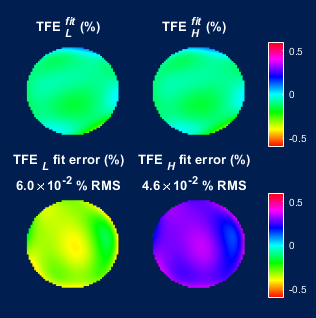 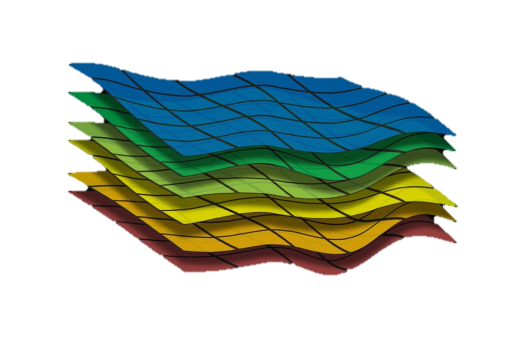 Génère 
une WFE
Échantillon avec TFE non corrélées
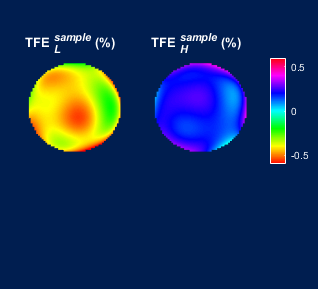 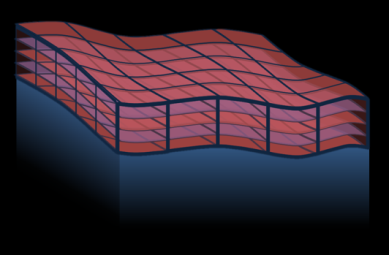 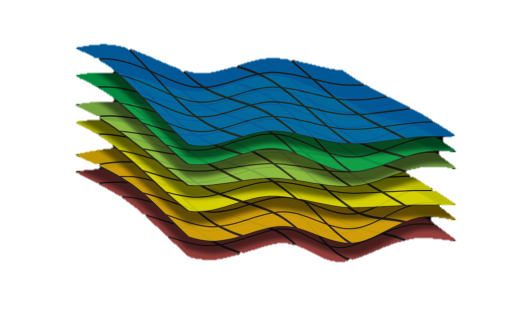 Fit homothétique
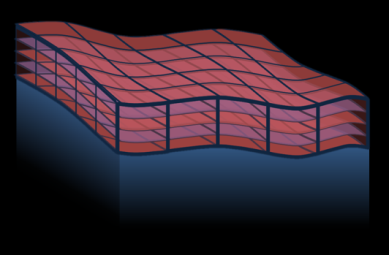 Génère une WFE
Empilement
simulé avec TFE
Empilement
« échantillon  »
18
Modélisation des propriétés spectrales – Performance
Homothétique VS bi-profil
Simulations de reconstruction d’un empilement à TFE décoréllées. Résidus extrêmement faibles avec un fit « bi-profil ».
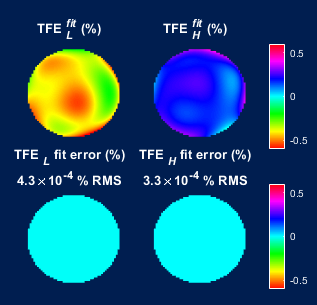 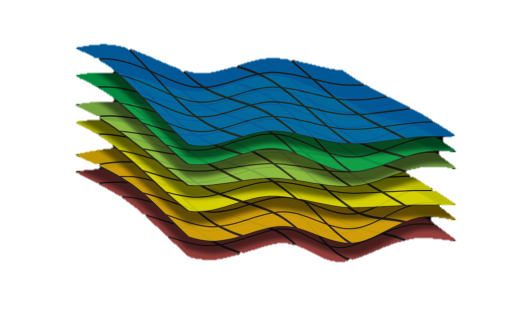 Génère 
une WFE
Échantillon avec TFE non corrélées
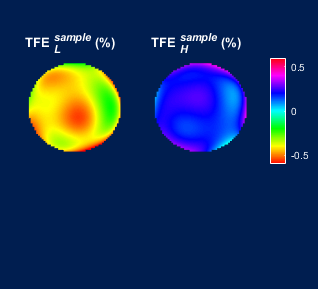 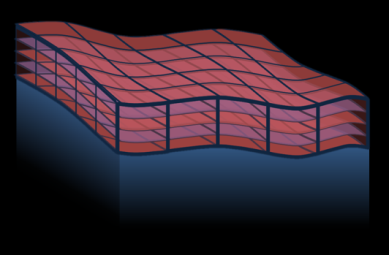 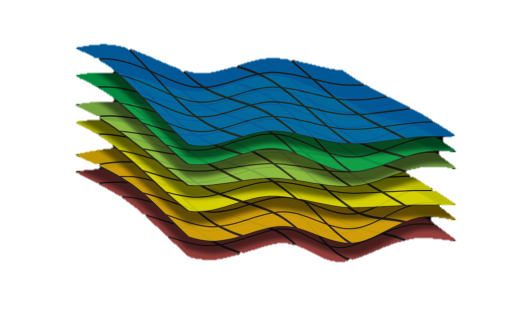 Fit bi-profil
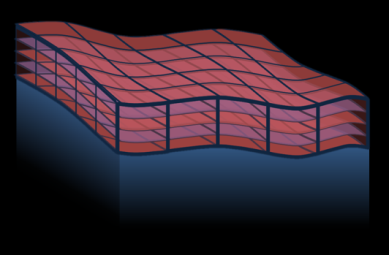 Génère une WFE
Empilement
simulé avec TFE
Empilement
« échantillon  »
19
Conclusion
Métrologie
Le banc de métrologie OBSERVE est en cours d’assemblage et permettra de mesurer la WFE avec une précision extrême.

Environ 2 mois d’assemblage/validation, et 4 mois de mesures prévues.
Modèle numérique
Succès de l’approche mathématique permettant de relier WFE et TFE de façon réversible et réaliste.

Preuve que l’approche homothétique a un domaine de validité très restreint.

En attendant d’appliquer le modèle aux vraies mesures, des simulations de Monte-Carlo sont prévues pour déterminer le domaine de validité du fit « bi-profil ».

Le modèle s’applique à n’importe quel type d’empilement.
Merci pour votre écoute !
21
Références
[1] Weak-Lensing
R. Mandelbaum, Weak lensing for precision cosmology, (2017), https://doi.org/10.1146/, arXiv:1710.03235v1
Statistical analysis of weak gravitational shear in the extended periphery of rich galaxy cluster, 1995, A&A, 303, 331-344
[2] PSF du James-Webb Space Télescope
WebbPSF tool, https://webbpsf.readthedocs.io/en/latest/usage.html
[3] Convolution d’une PSF avec une image
https://en.wikipedia.org/wiki/Point_spread_function
[4] Crédit photo Euclid DC
Optics Balzer Jena, https://sci.esa.int/web/euclid/-/60938-qualification-model-of-euclid-dichroic-filter
[5] Schéma optique d’Euclid
Courtesy ADS, https://www.euclid-ec.org/?page_id=2639
[6] Spécifications Euclid DC
T. Weber, M. Lappschies, S. Jakobs, “Manufacturing of high performance VIS-NIR beam splitters by plasma assisted thin film deposition technologies”, Proc. SPIE 10691, Advances in Optical Thin Films VI, 106911A (2018); doi: 10.1117/12.2313459
[7] Procédé de fabrication Euclid DC
M. Scherer, H. Hagedorn, W. Lehnert, J. Pistner, “Innovative production of thin film laser components” Proc. SPIE 5963, Advances in Optical Thin Films II, 596319 (2005); doi: 10.1117/12.625226
[8] Performance dépôt des couches Euclid DC
M. Lappschies, T. Weber, L. Venancio, S. Jakobs, “Advanced dielectric coatings for the Euclid mission telescope manufactured by the PARMS process”, Optical Interference Coatings (2016)
22
Références
[9] Physique des couches minces
M. Born, E. Wolf, “Principles of Optics”, 6th ed. Cambridge University Press, 1980
A. Thelen, “Design of optical interference coatings”, 1st ed. (McGraw-Hill, 1989), Chapter 2: Theory
Sh. A. Furnam, A.V. Tickhonravov, “Basics of optics of multilayer” 1st ed. (Editions Frontières, 1992), Chapter 1: Spectral characteristics of multilayer coatings: Theory
H. A. MacLeod, “Thin-Film Optical Filters”, 4th ed. (CRC press, 2010)

[10] Approche homothétique
P. Giacomo, “Propriétés chromatiques des couches réfléchissantes multi-diélectriques.” J. Phys. Radium, (1958), 19 (3), pp.307-311. 10.1051/jphysrad: 01958001903030700. jpa-00235839
23
Annexe 1 : Pipeline de fit de la WFE (sans banc)
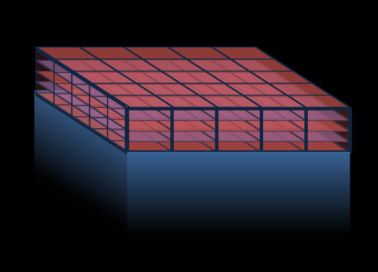 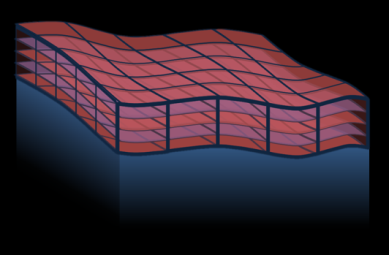 Empilement théorique
Empilement
simulé avec TFE
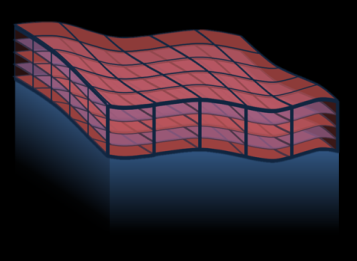 Empilement avec TFE fitté
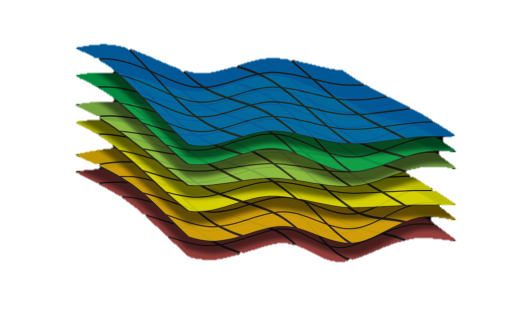 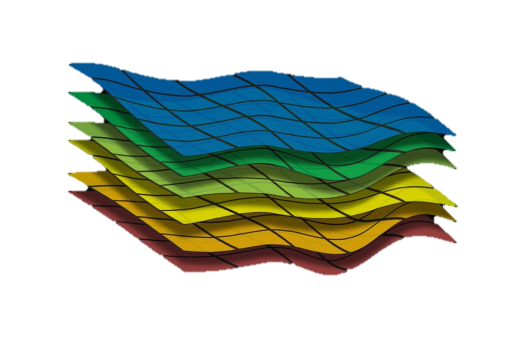 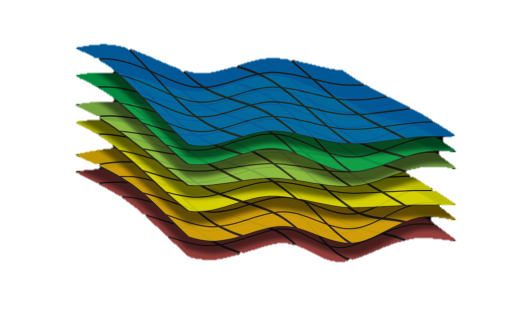 génération 
de mesures  
"échantillon"
24
Annexe 1 : Pipeline de fit de la WFE (avec banc)
défauts
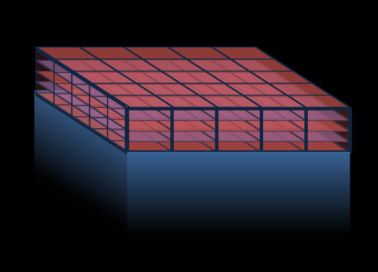 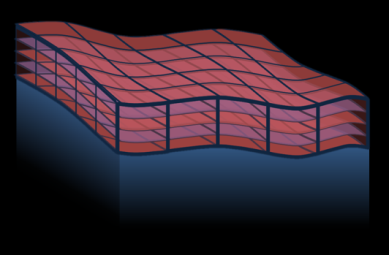 Empilement théorique
Empilement réel
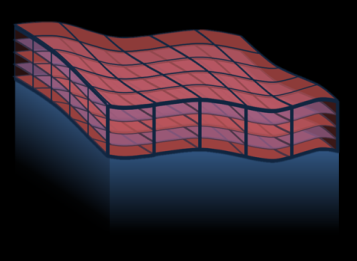 induit
Empilement avec TFE fitté
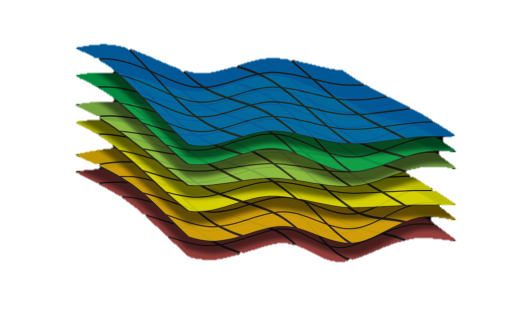 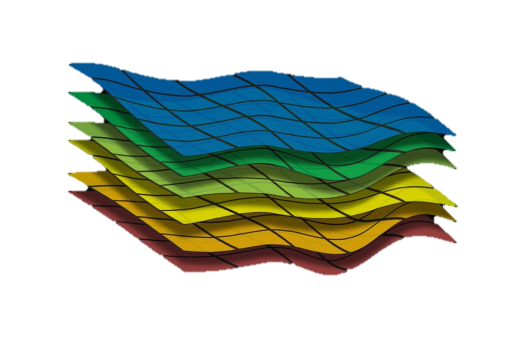 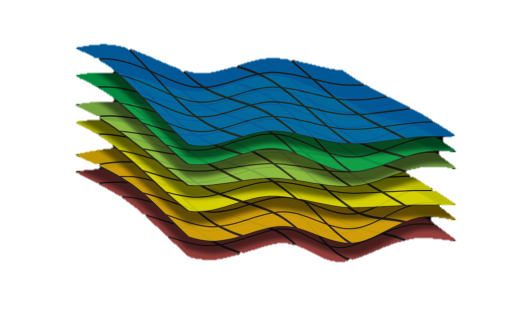 Mesures par métrologie
25
Annexe 2 : Simulation de Monte-Carlo : Erreurs aléatoires
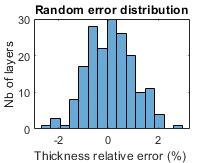 Quel écart pour quelles erreurs aléatoires ?
Simulation Monte-Carlo à 3000 runs
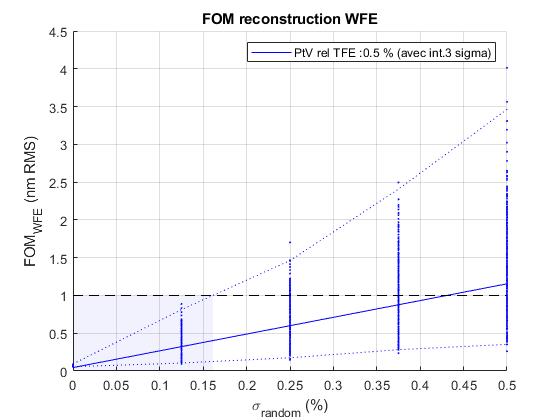 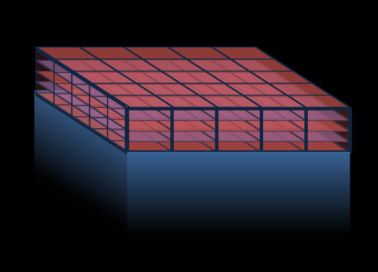 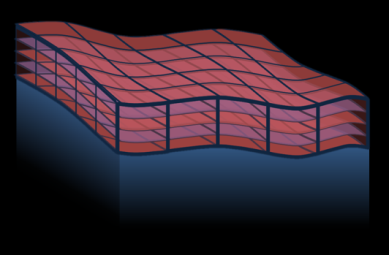 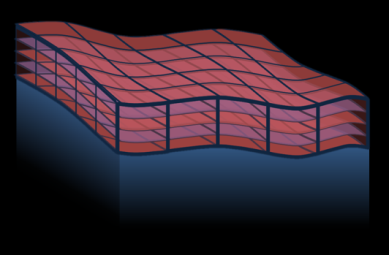 Empilement théorique
Empilement avec TFE
(homothétique)
+ erreurs aléatoires
Empilement avec TFE
(homothétique)
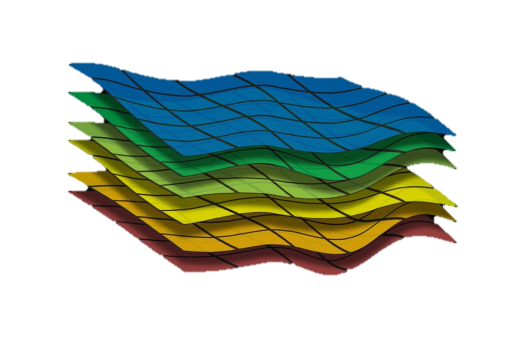 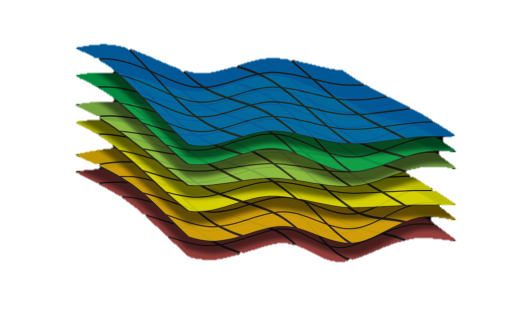 26
Annexe 3 : Essais de reconstruction par simulation
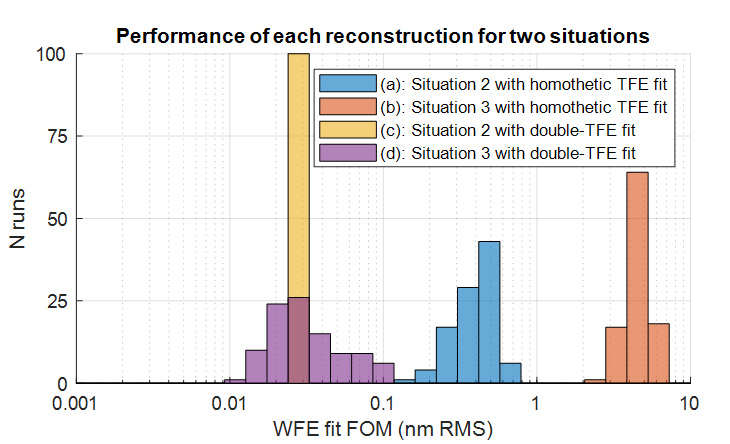 1 TFE ech. / 1 TFE fit
2 TFE ech. / 1 TFE fit
1 TFE ech. / 2 TFE fit
2 TFE ech. / 2 TFE fit